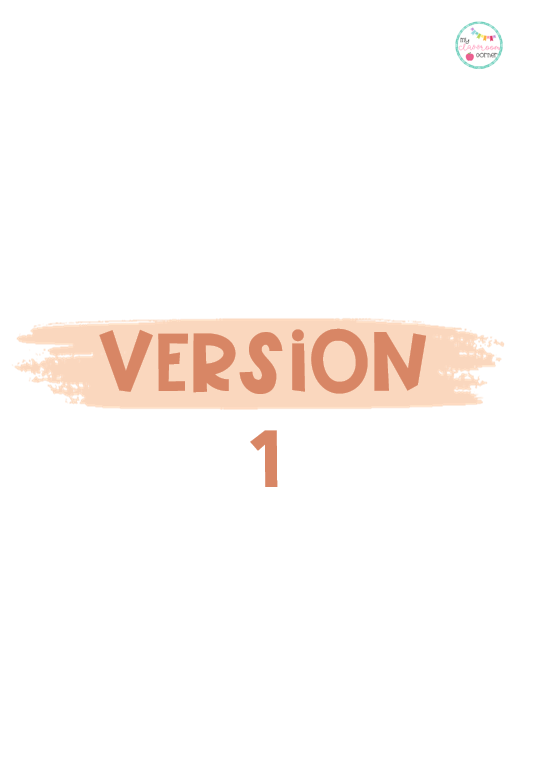 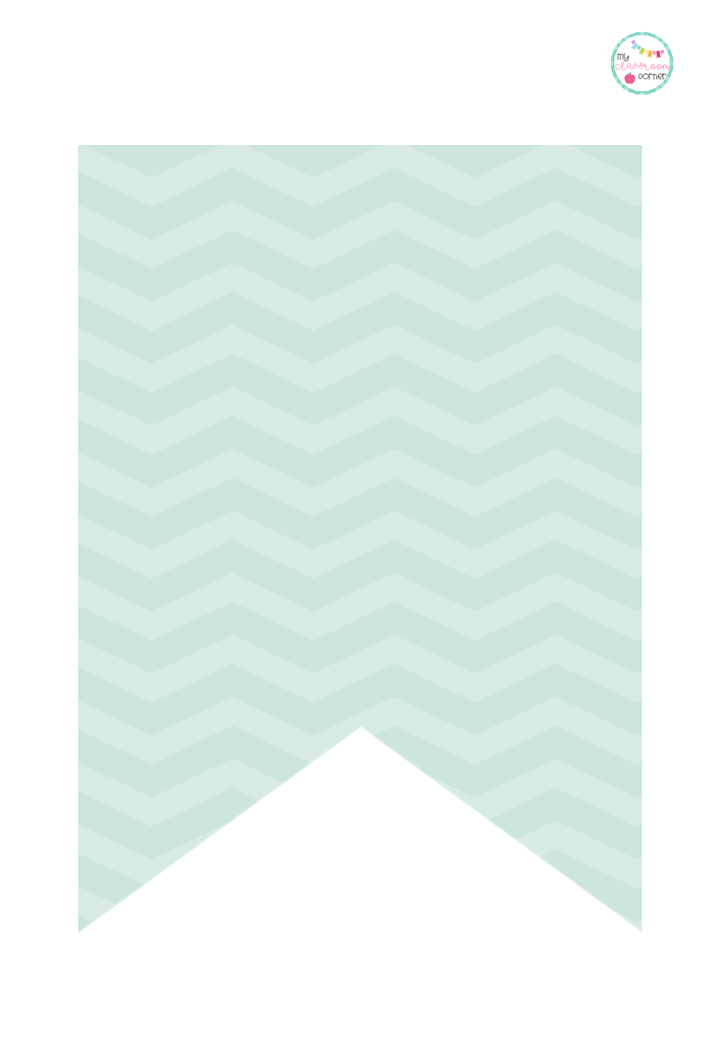 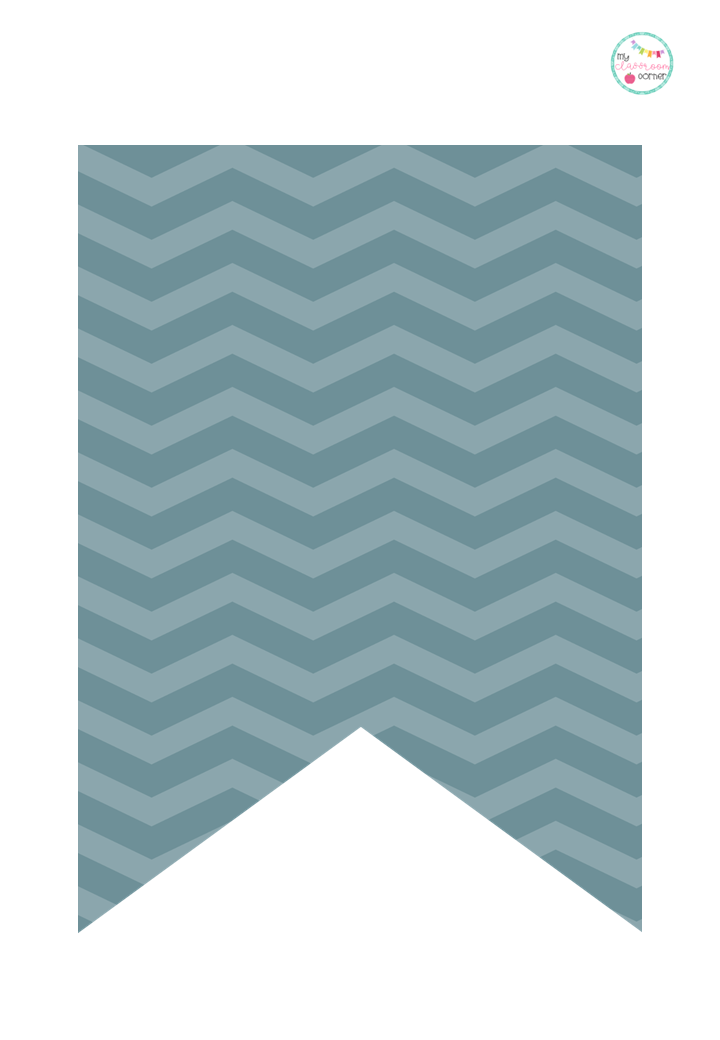 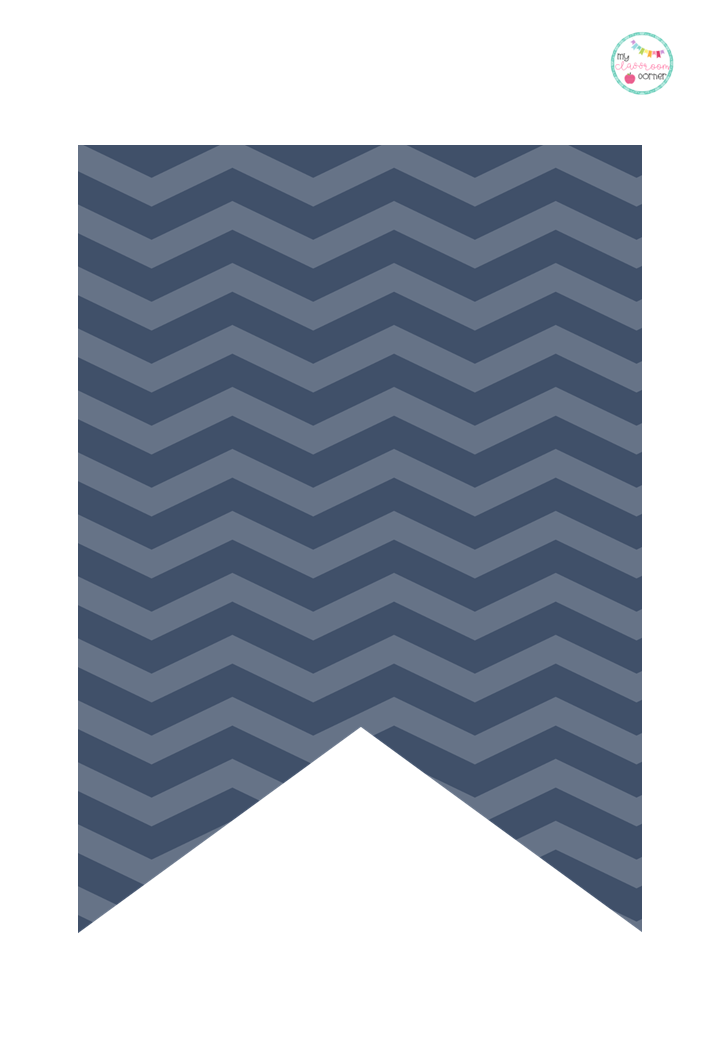 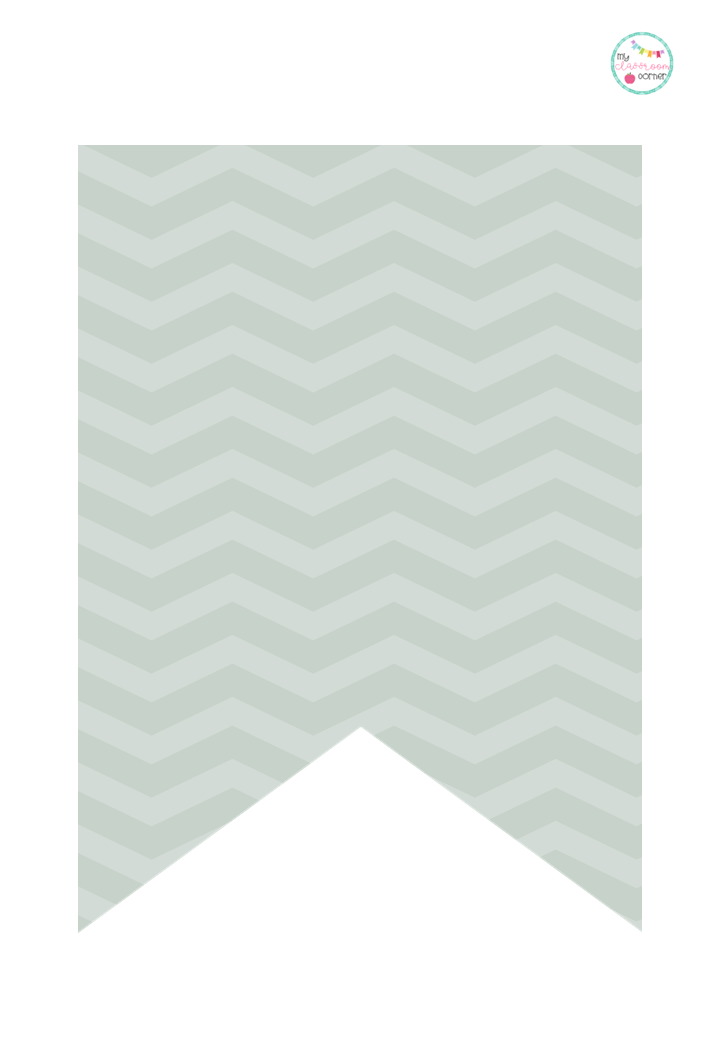 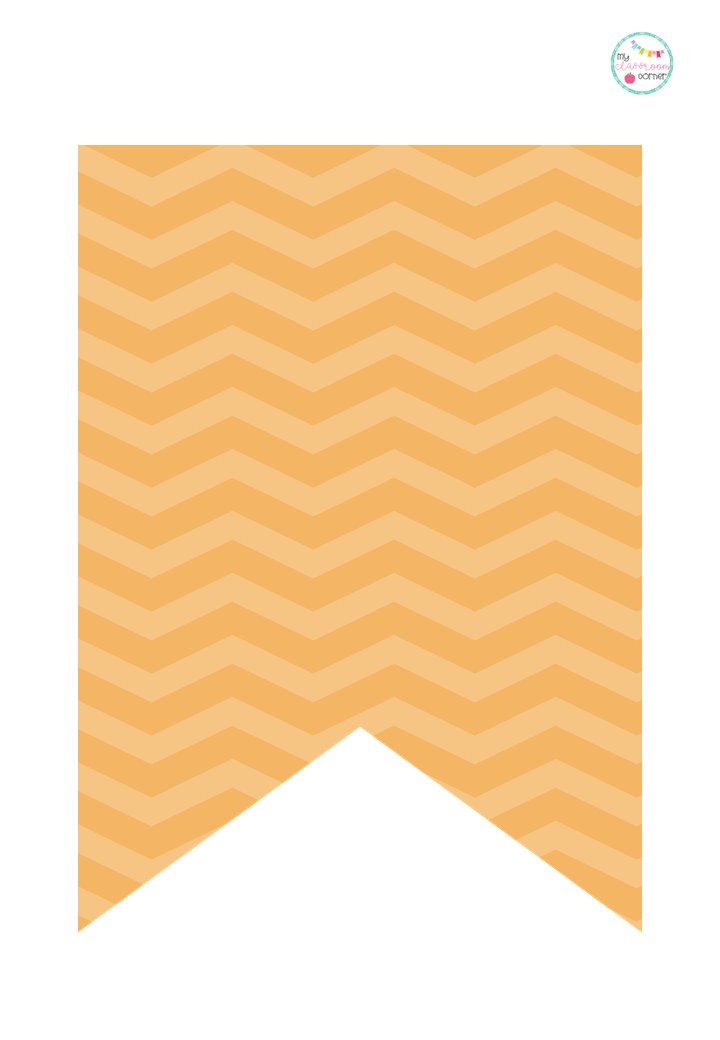 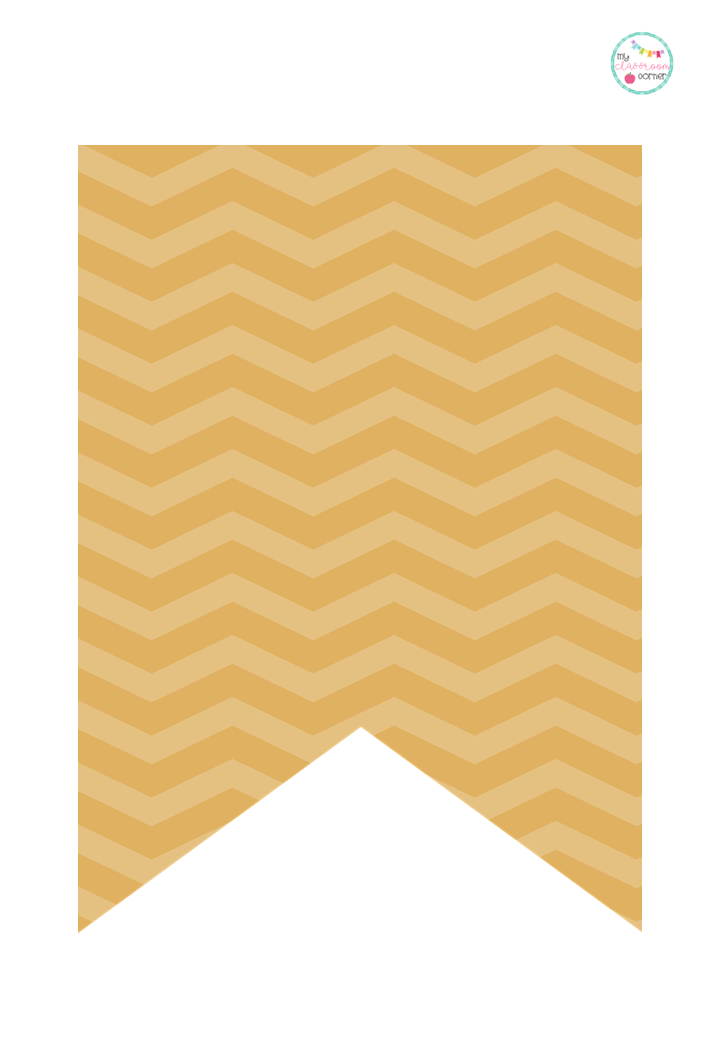 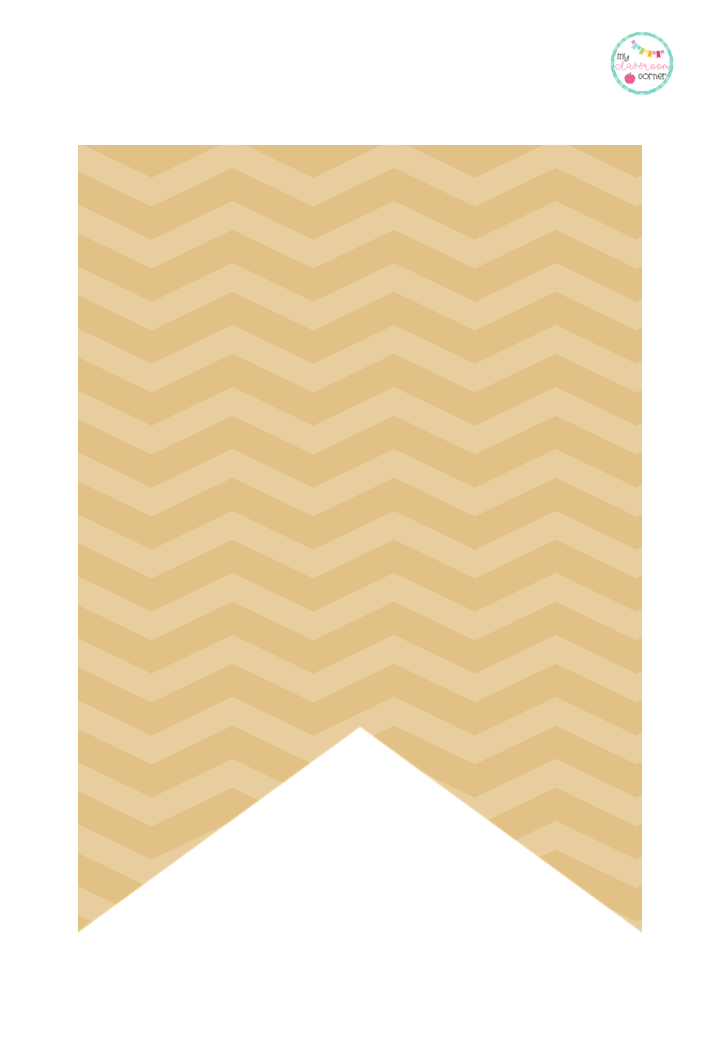 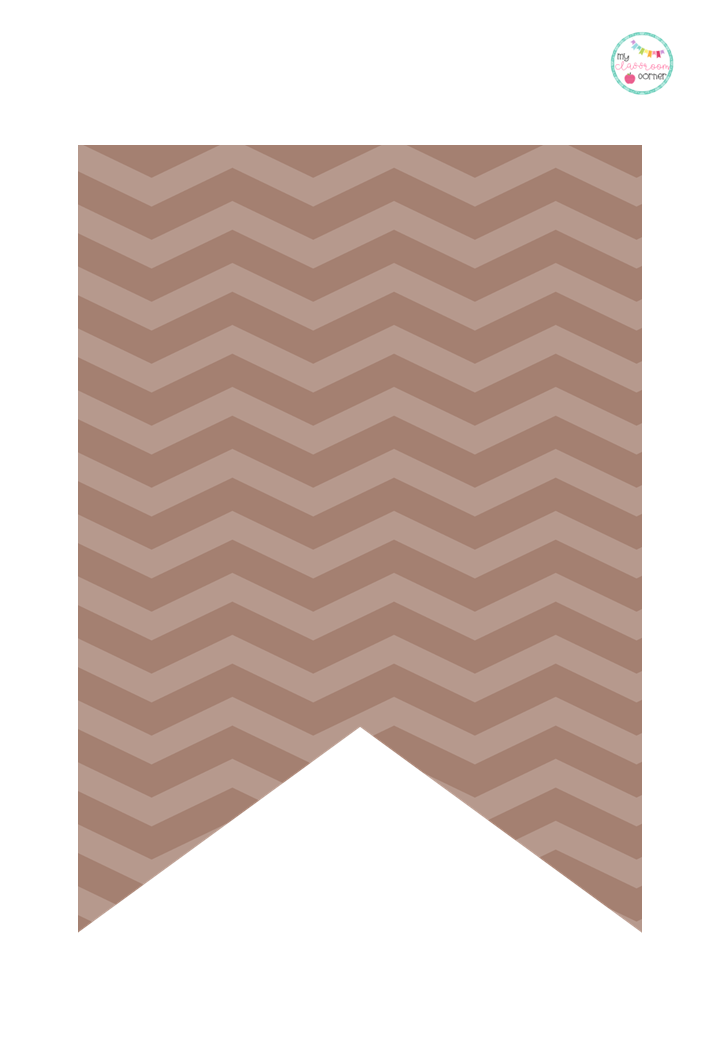 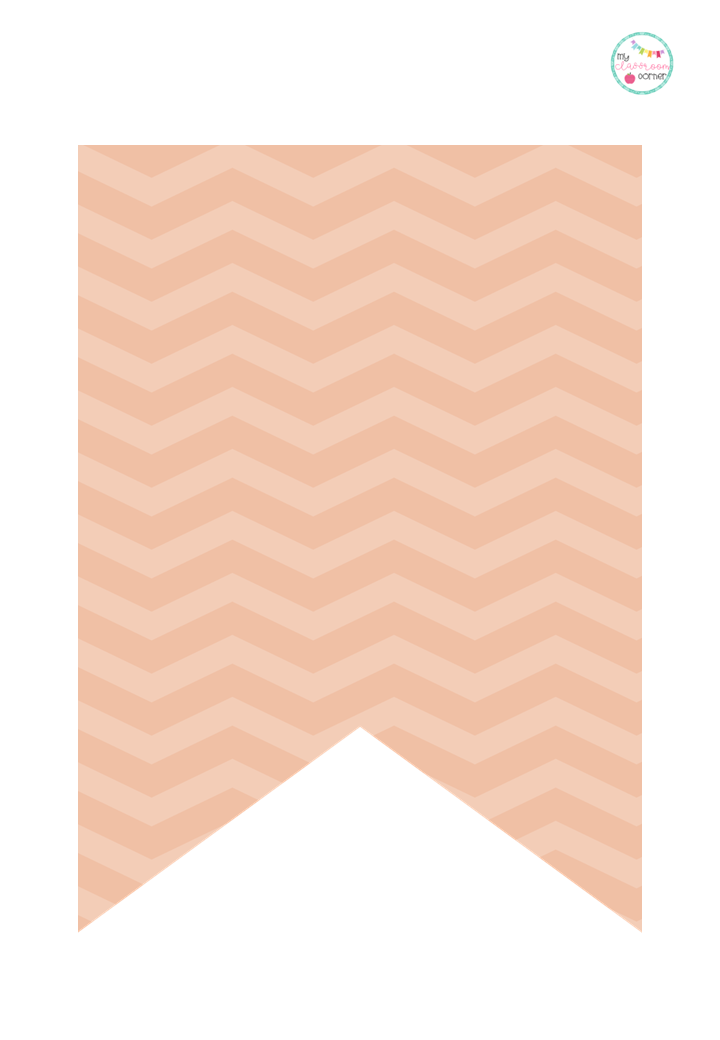 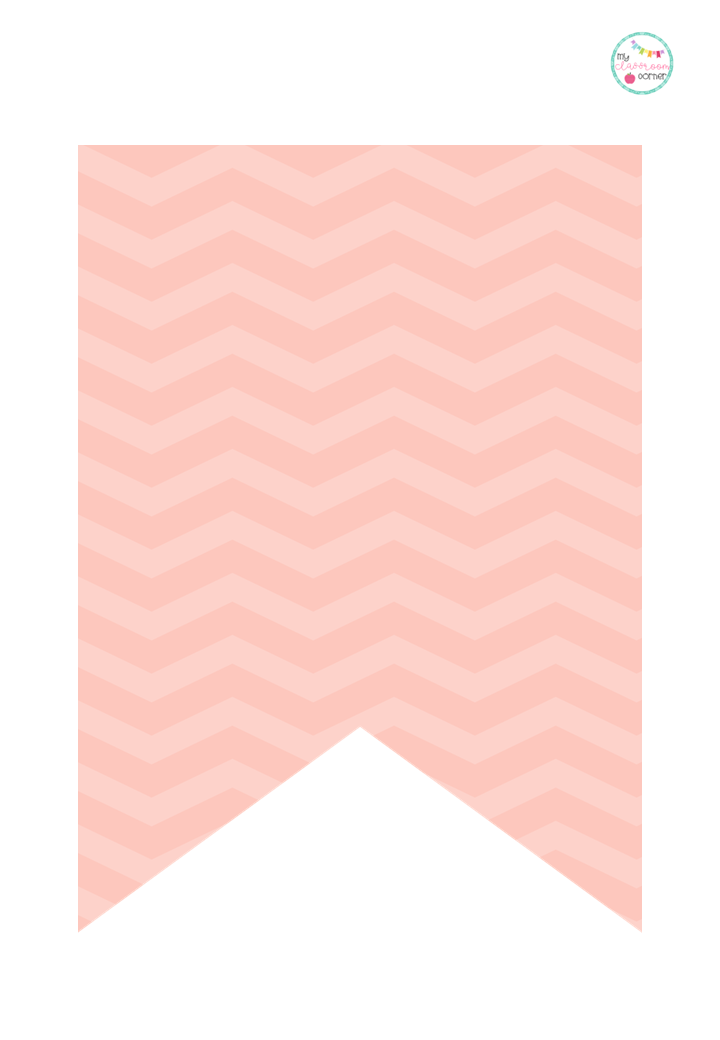 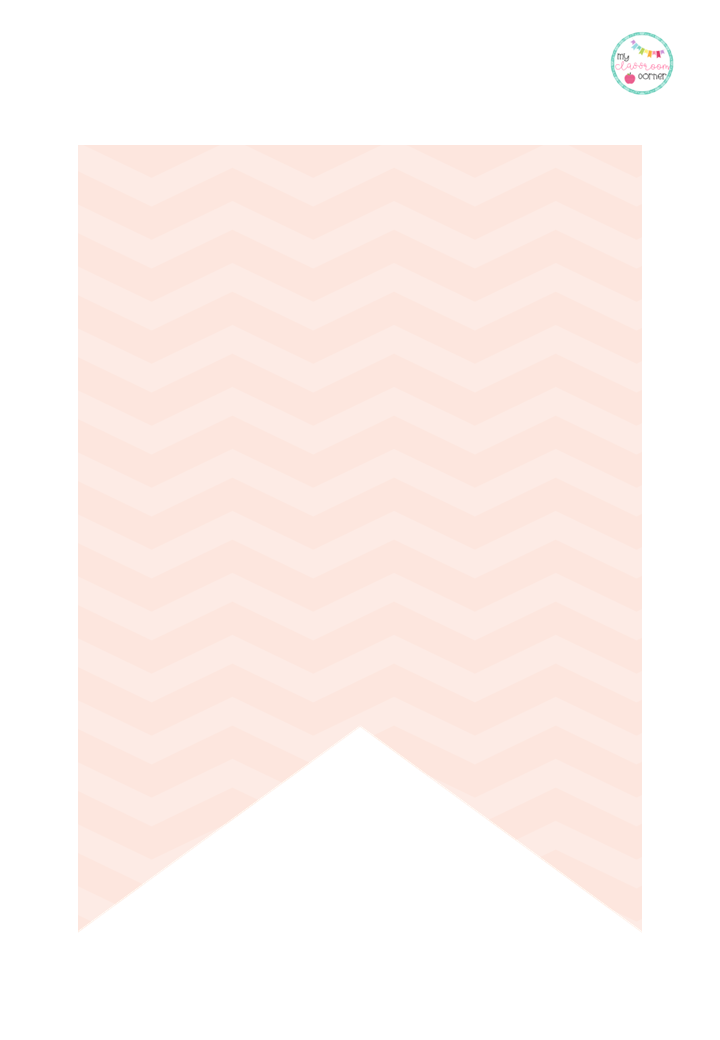 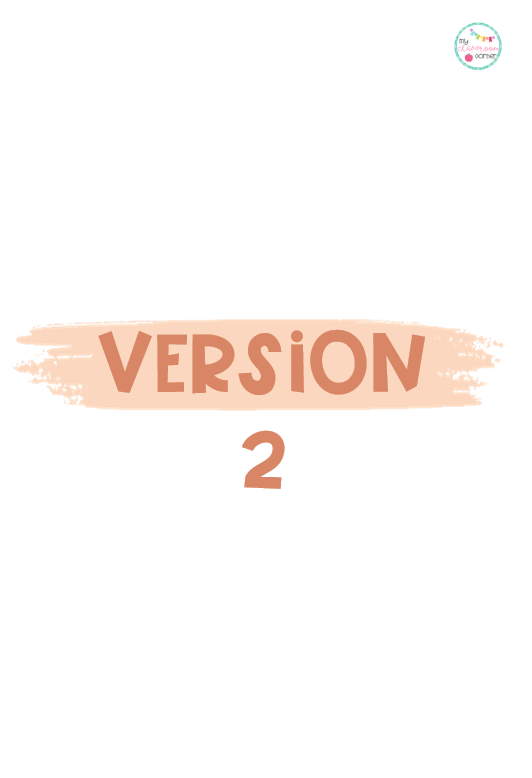 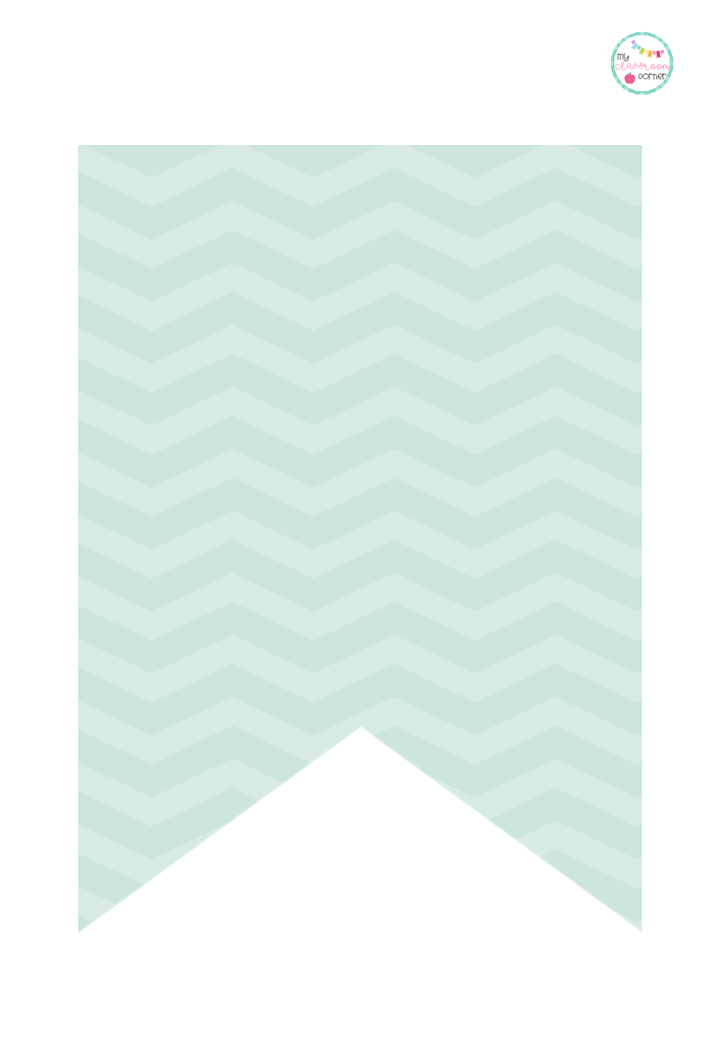 B
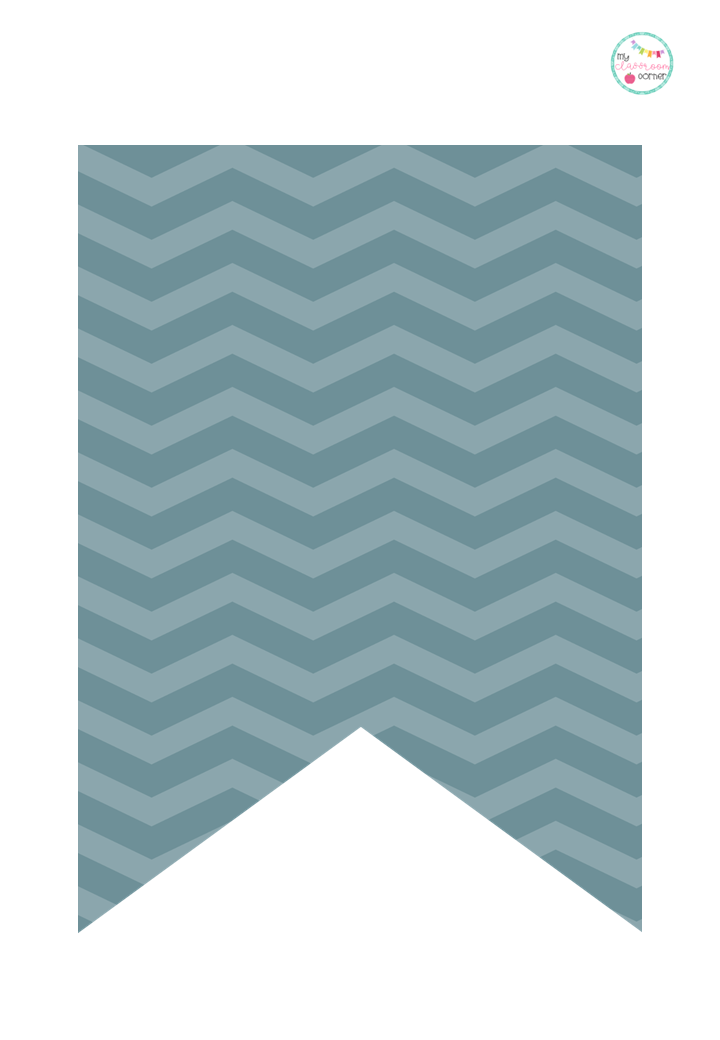 I
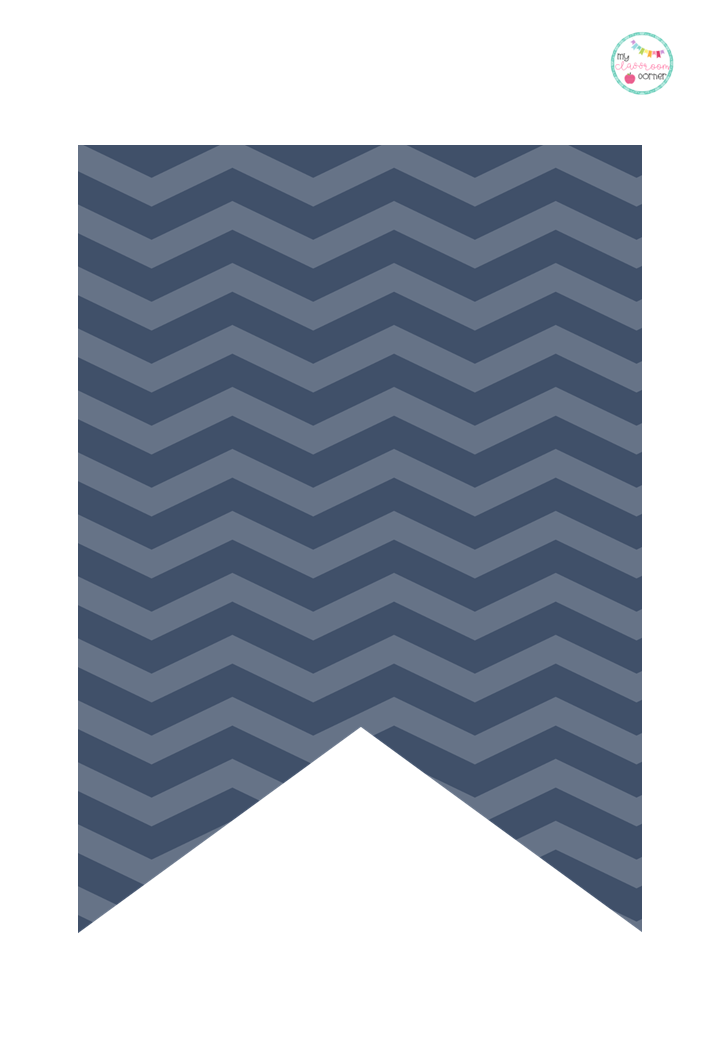 E
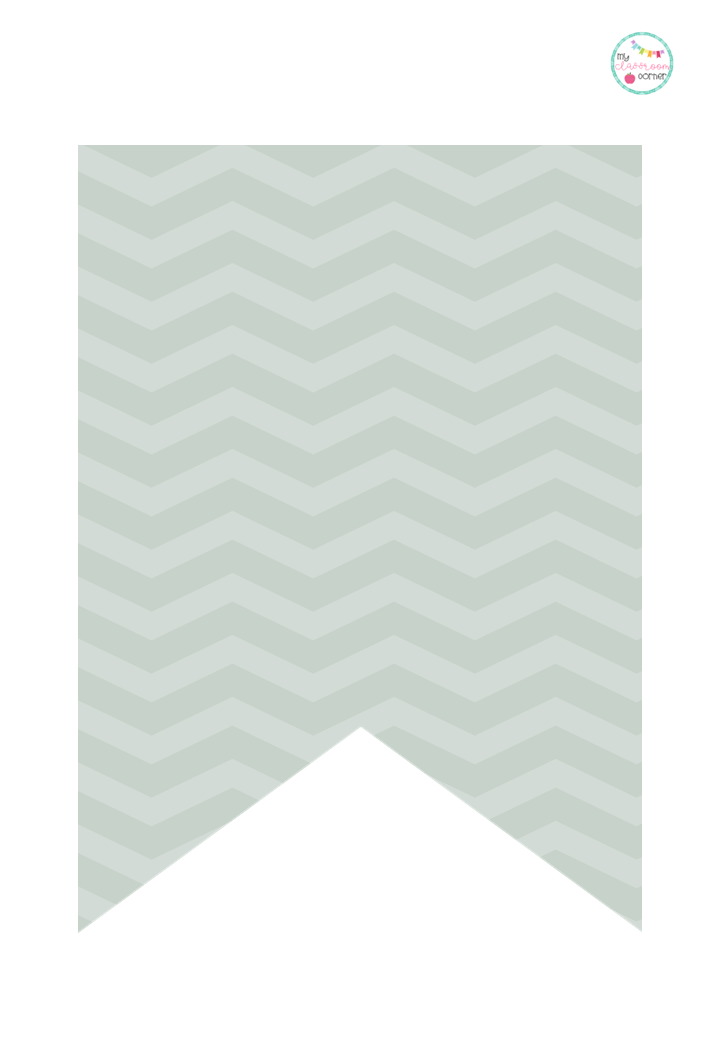 N
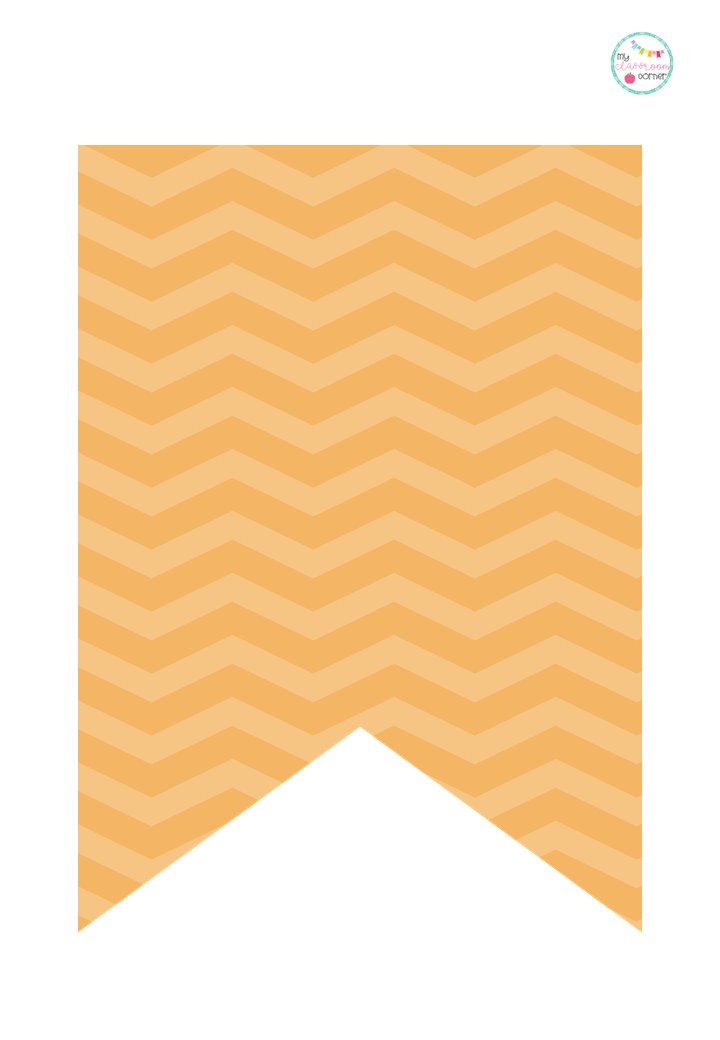 V
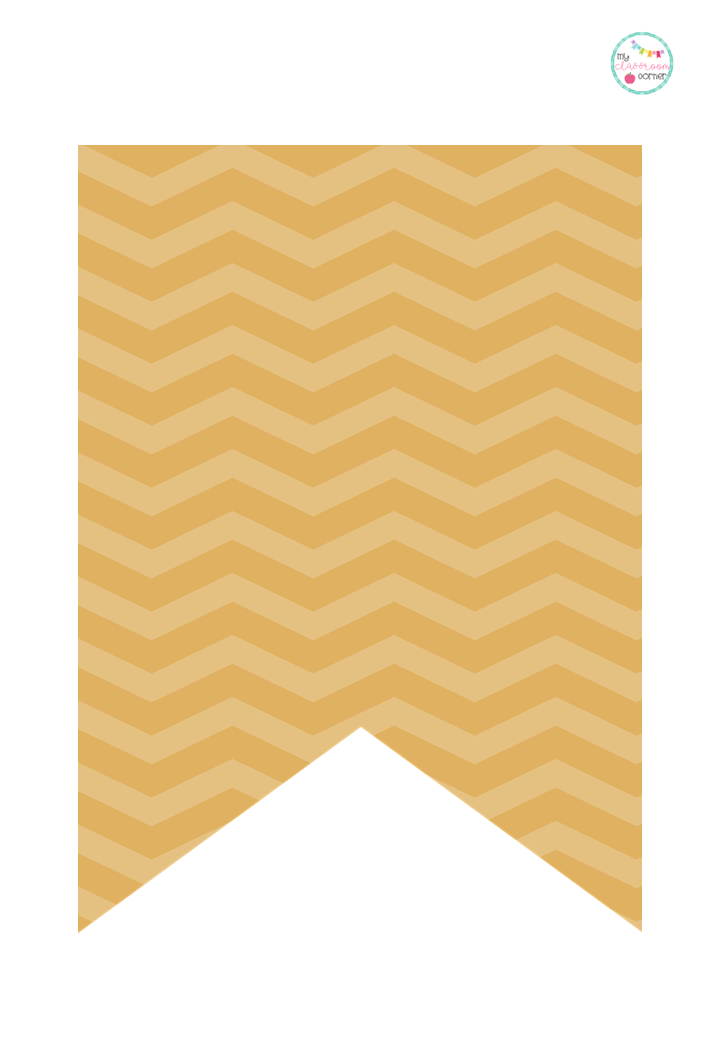 E
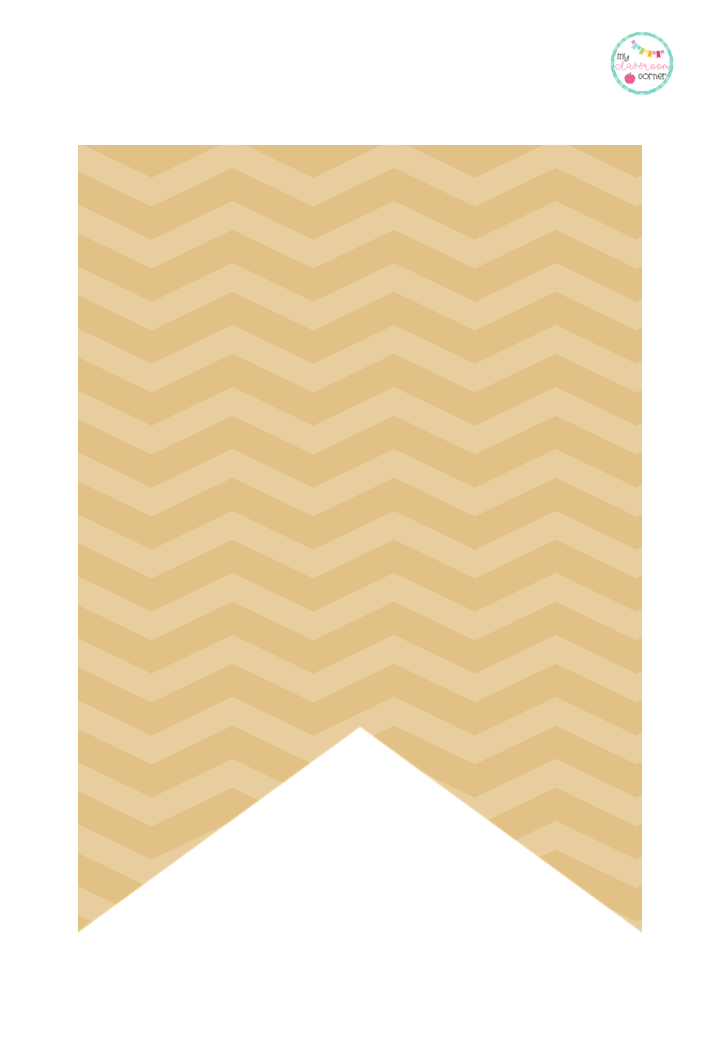 N
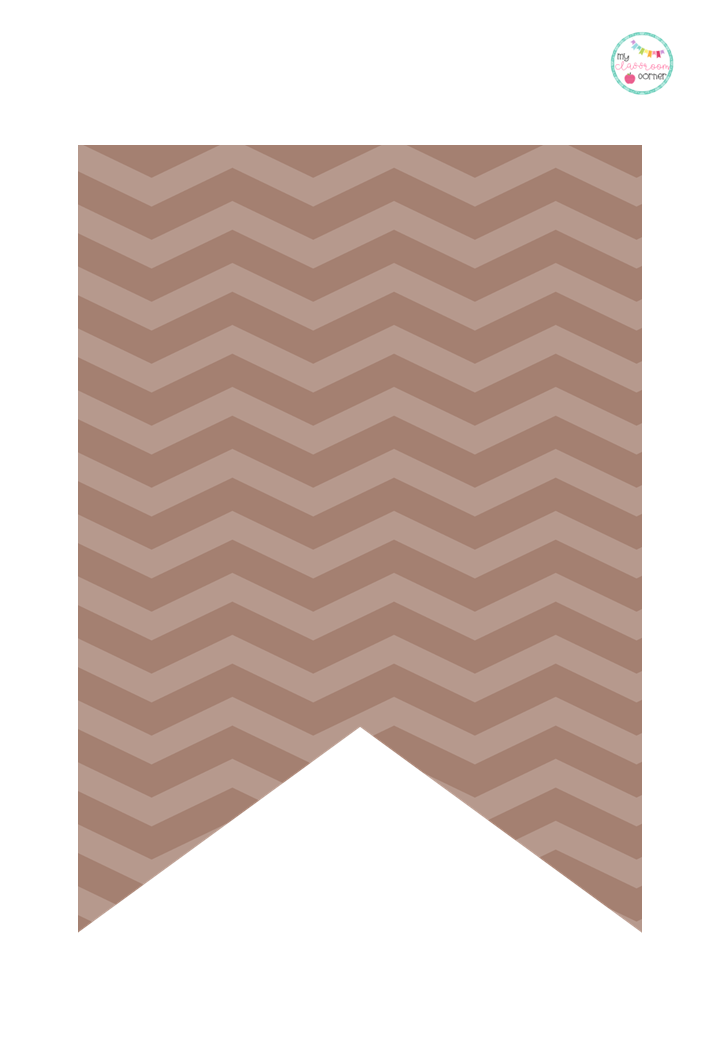 I
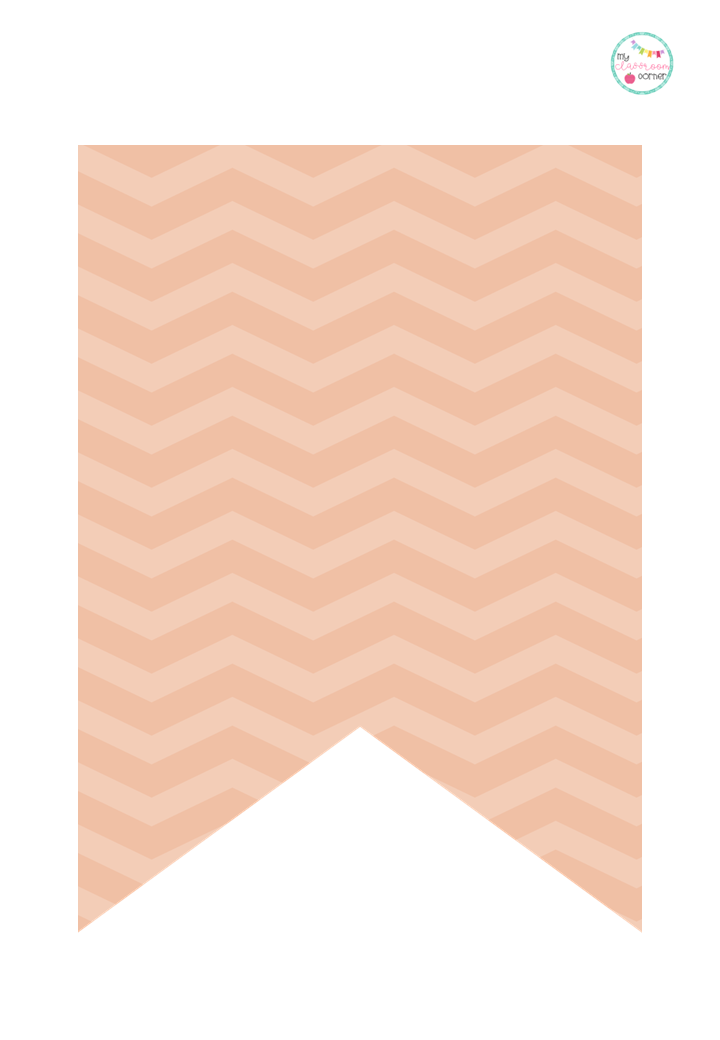 D
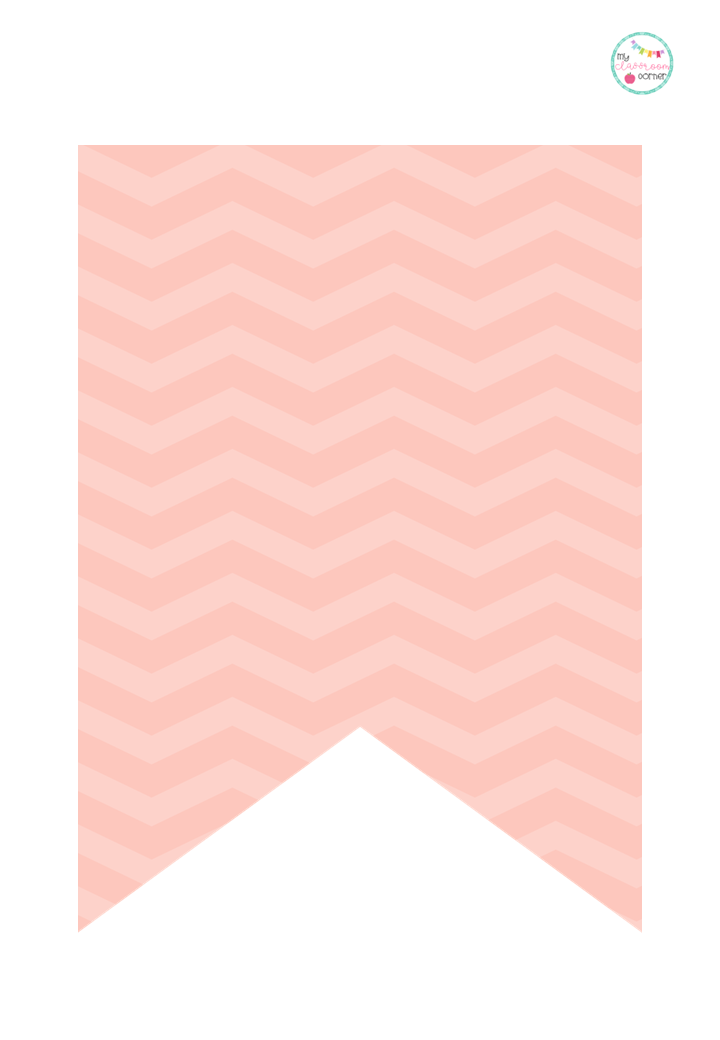 @
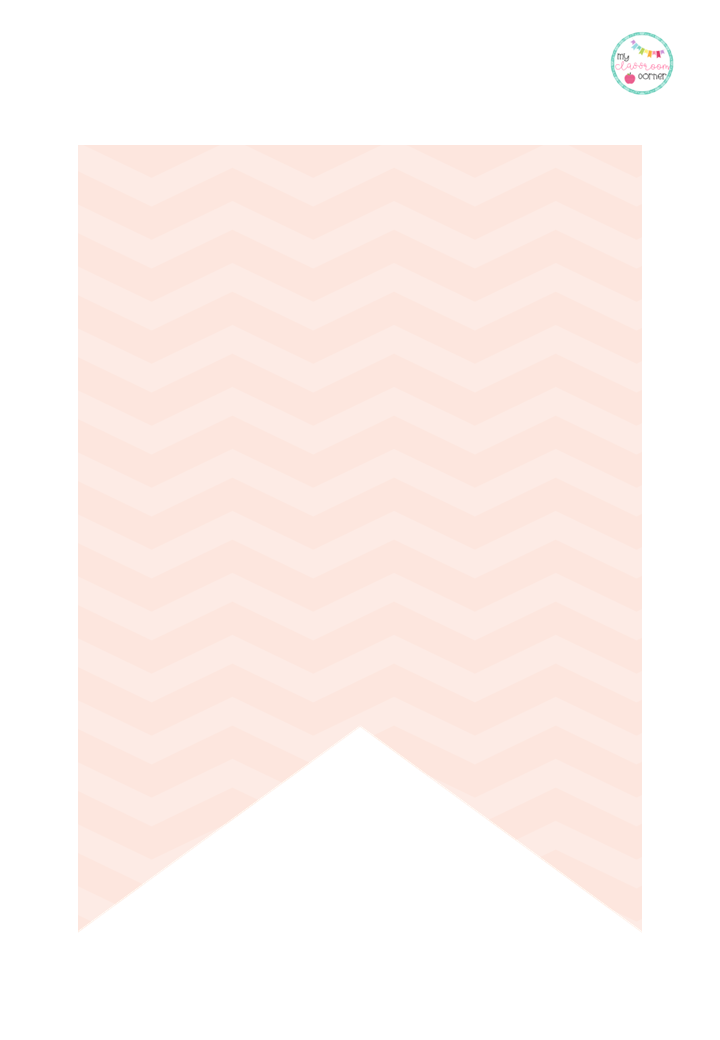 S
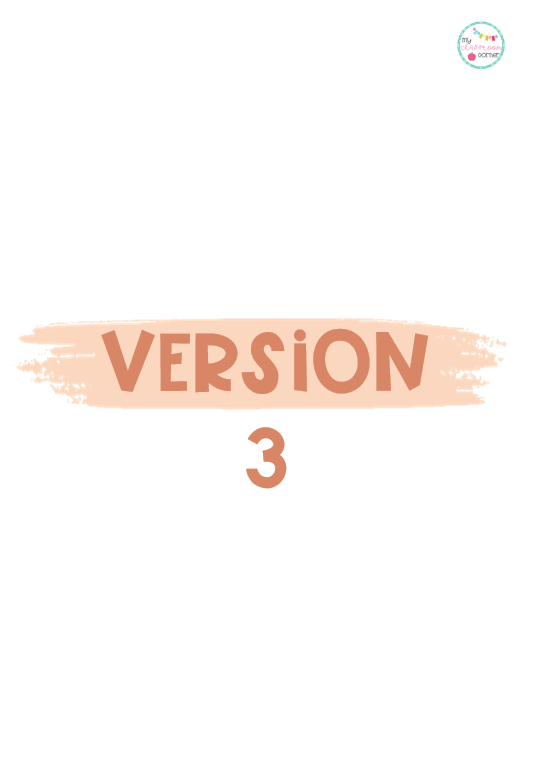 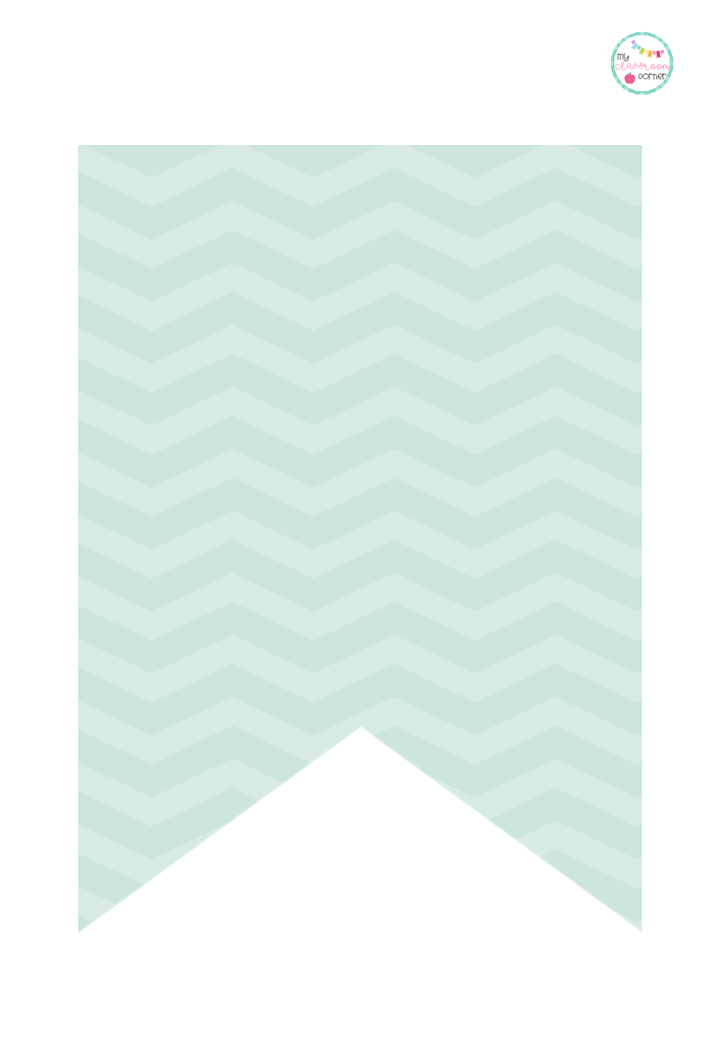 B
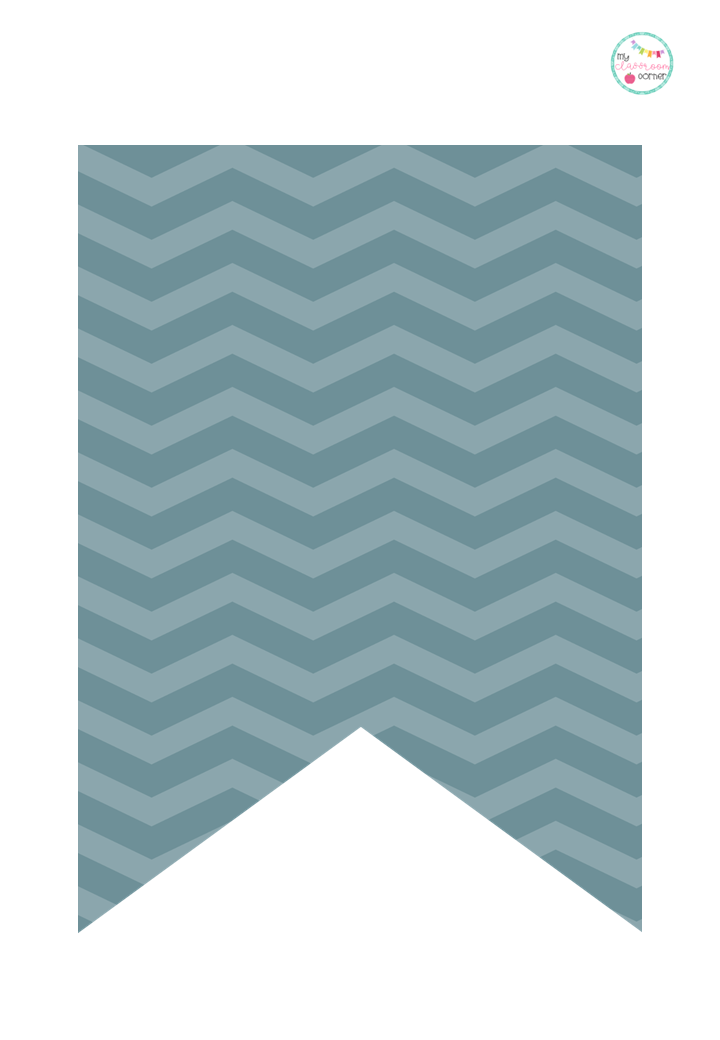 I
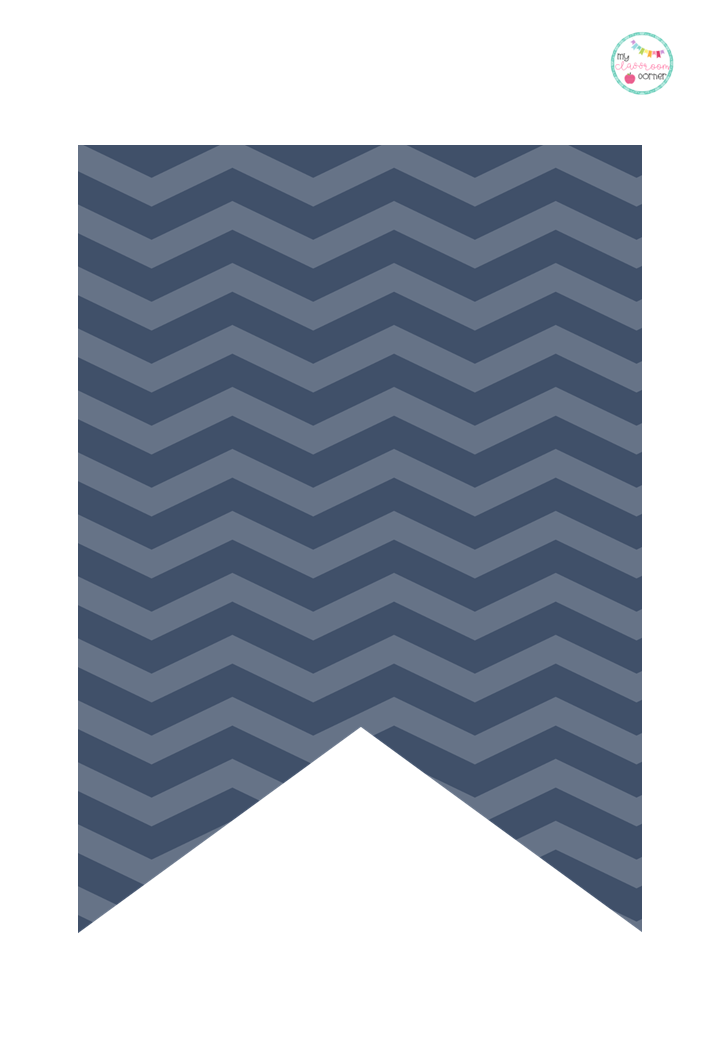 E
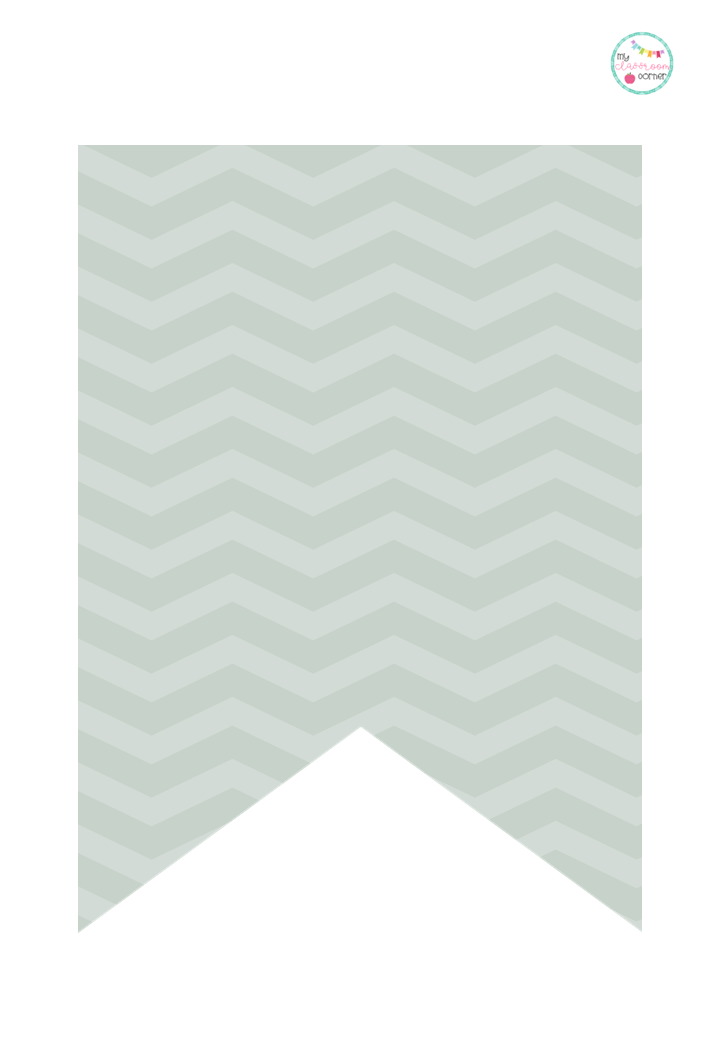 N
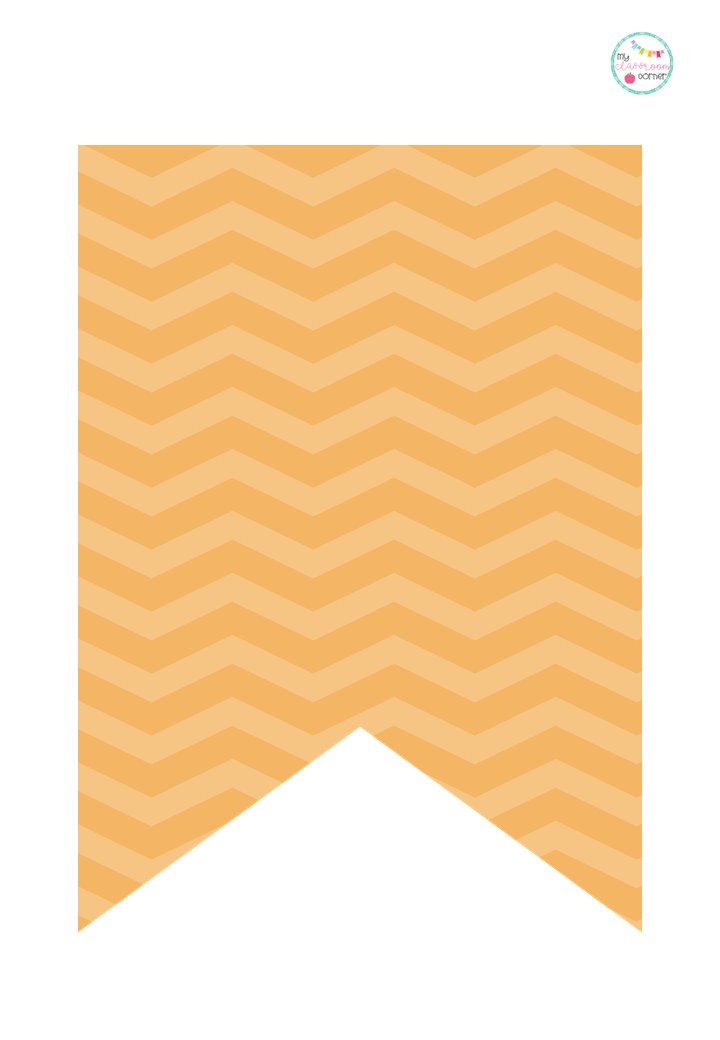 V
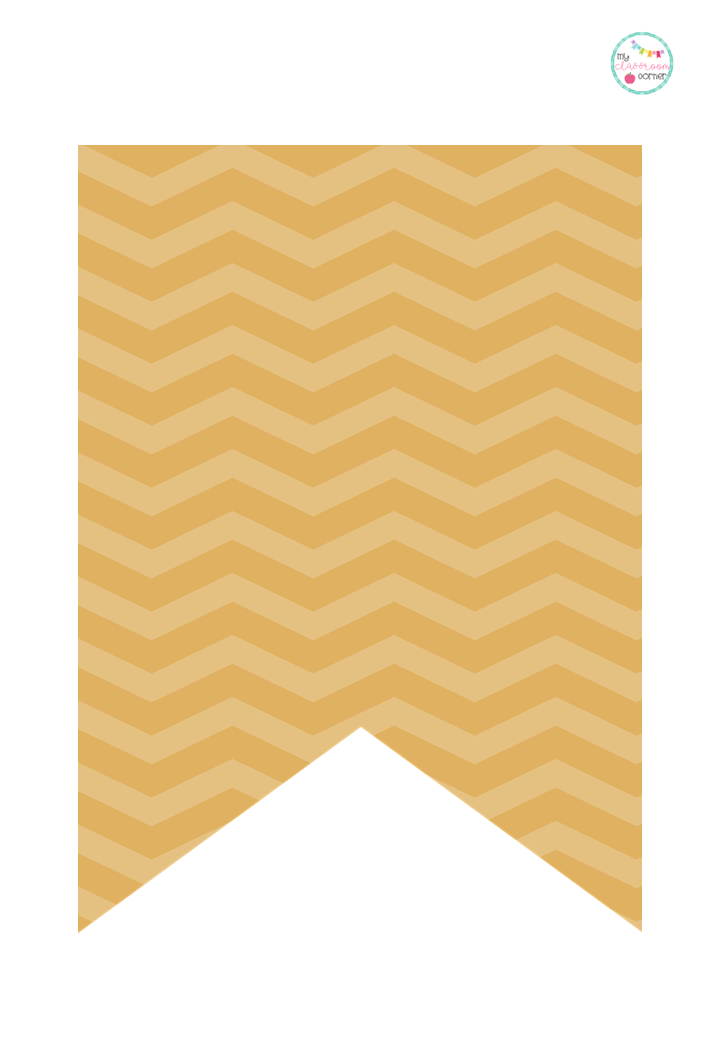 E
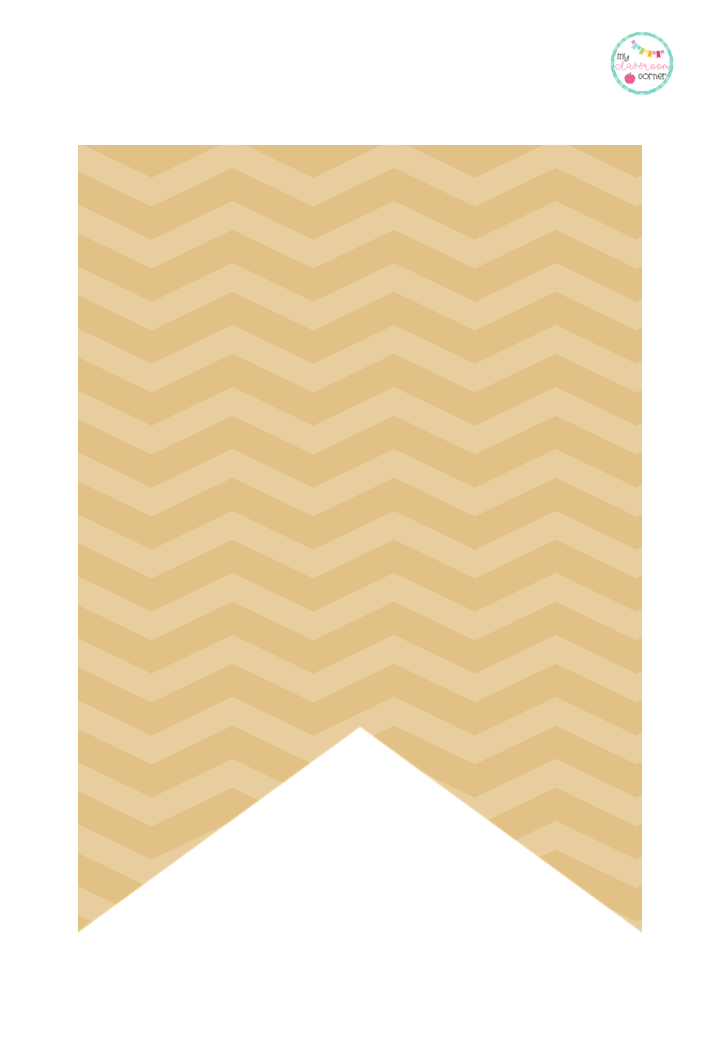 N
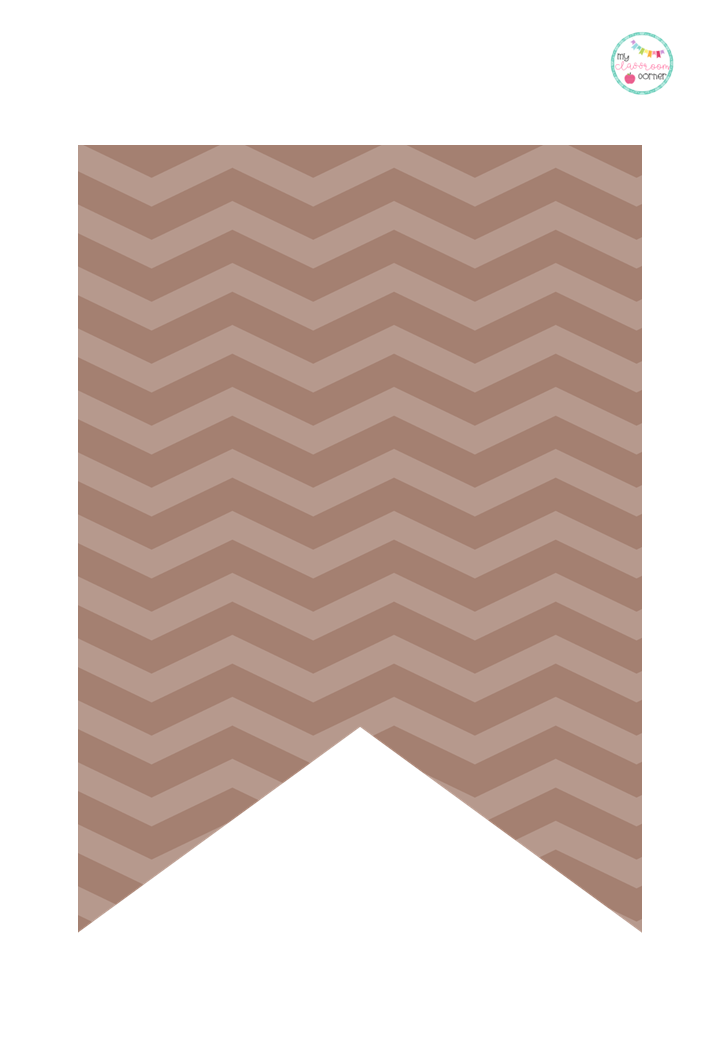 I
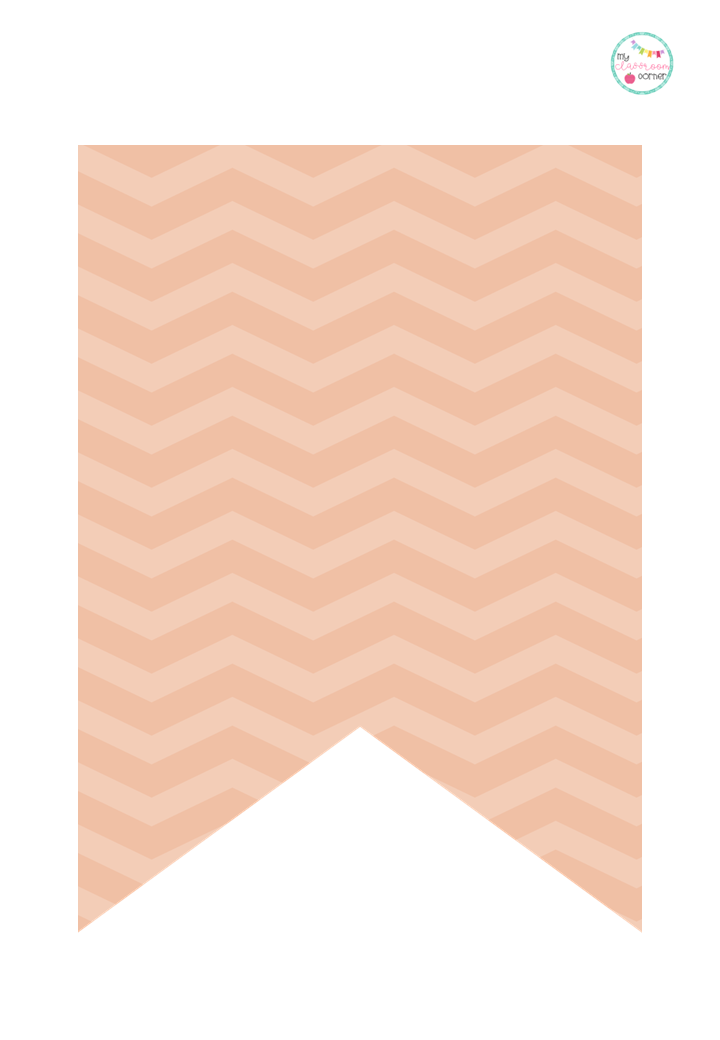 D
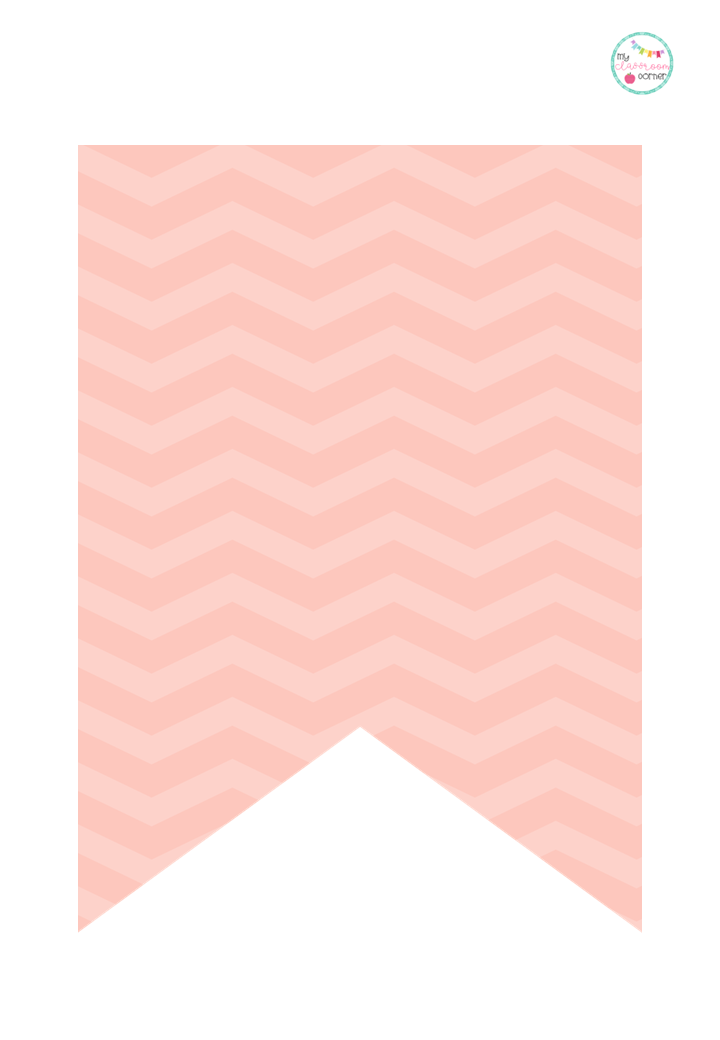 @
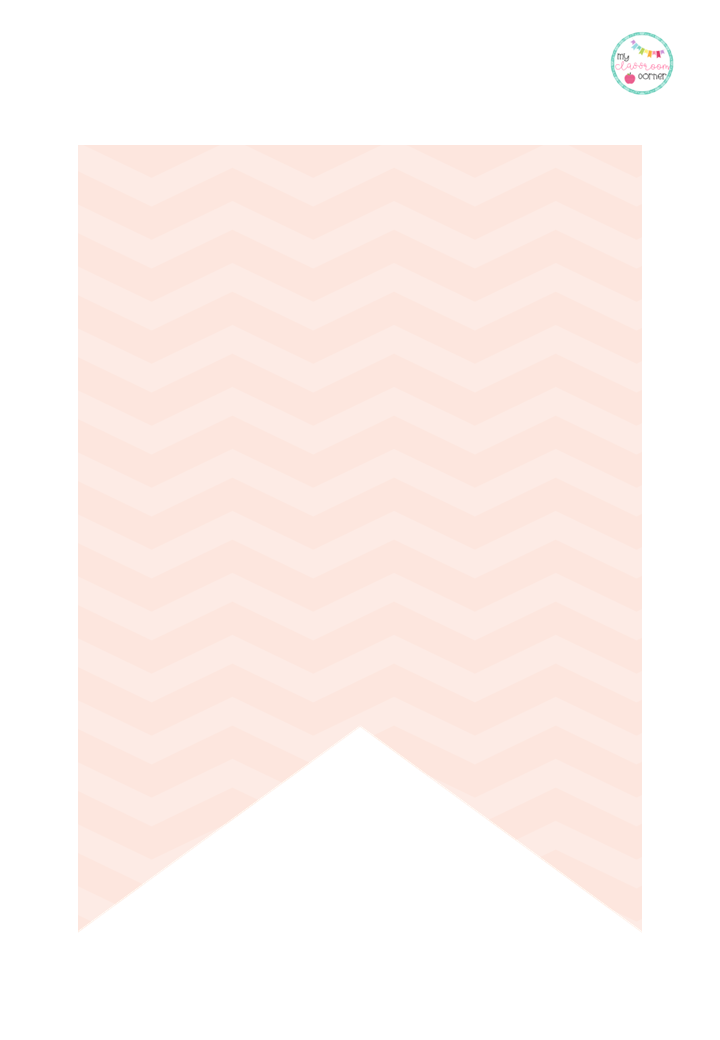 S